課程特色
（正規教育－日間中學）
與大學合作將AI人工智能
融入課堂教學中
培養學生語言、科技、藝術、社交等各方面均衡發展
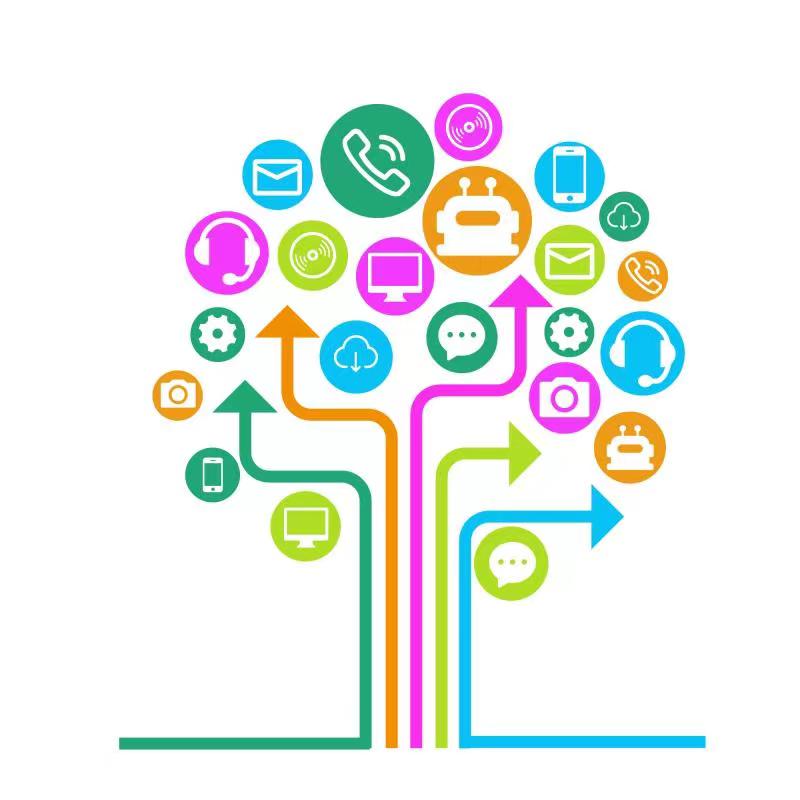 加強雙語教學
（英語、普通話）
開展多元化的藝術活動
發展學生的創意思維
學會認識自己及了解他人
建立自我形象
提升學生健康心理素質
注重實踐和應用
將所學知識應於實際生活中